Трэкшн-митинг (ТМ)
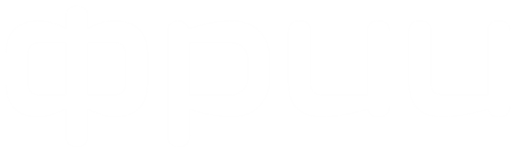 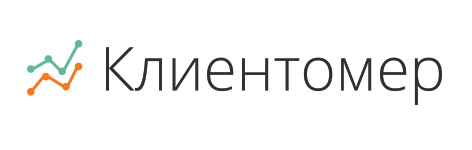 ТМ4
10-15 октября
Описание проекта
Клиентомер — сервис аналитики и привлечения клиентов по вайфай.

Бизнес, ориентированный на поток посетителей (сетевые рестораны): 
Риск потери 4-7 млн инвестиций при открытии новой точки из-за незнания проходящего потока.
Недостаточность информации при принятии управленческих решений.
Одиночные рестораны: проблема удержания старых клиентов и привлечения новых.
Сетевой фастфуд: Неэффективное распределение персонала в течение дня, из-за чего теряются заказы и есть перерасход ФОТ.

Решение: Данные о проходящем потоке в предполагаемой точке аренды, которые помогают сети ресторанов принять решение об открытии ресторана.
Подсчёт клиентов в ресторане в реальном времени, который поможет подстроить график работы персонала.
Аналитика по вайфай, которая помогает понять, насколько эффективно работает точка продаж.

Приносит клиентам пользу:
Более быстрое развитие сети за счёт снижения рисков при поиске новых помещений под магазин или ресторан за счёт данных о проходящем потоке и портрете клиента.
Повышение прибыльности ресторанов за счёт более правильных управленческих решений благодаря анализу статистики посетителей по вайфай.
Привлечение новых и возврат существующих клиентов для одиночных ресторанов.
Выдуманный кейс использования
Сеть ресторанов XXXXX активно растёт и открывает по 5 новых ресторанов. При этом возникает проблема оценки проходящего потока в месте предполагаемой аренды. Ошибка в выборе места для ресторана стоит сети 4-7 млн рублей и замедление в росте на три месяца.

Клиентомер проведёт недельный замер проходящего потока, который покажет посещаемость этого места по дням и часам. Также покажем, какое количество прохожих ходят повторно, например каждый день. 

В результате XXXXXX сможет более точно оценивать потенциальные места для открытия ресторанов, что поможет ускорить рост сети и уменьшить потери при открытии новых точек.
Цель на акселерацию
Достичь оборота в XXXXXX рублей в месяц на конец акселерации, что соответствует XXXX заведениям при среднем чеке XXXXX тыс+, что позволит выйти на операционную окупаемость.
Отработать бизнес-модель и подготовить её к масштабируемому росту: предложить решения найденных проблем клиентов, а также отстроить положительную юнит экономику и готовность к кратному росту.
Итог: (статус не изменилась)
Подведение итогов работы на неделе
Результат:
1. Оборудование установлено, KPI согласованы с клиентом.
2. Провели 5 проблемных интервью, есть понимание, сколько компании тратят на эту проблему сейчас.
3. Прозвонили 50 ресторанов, 3 клиента переведены на стадию Qualify

Выводы:
1. Трудности в подтверждении полезности вайфай-аналитики для ресторанов.
2. Подтверждена несильная боль по замерам проходящего потока для новых точек.
3. Есть большая потребность в привлечении клиентов для локального бизнеса.
План:
1. Установлю оборудование в двух ресторанах XXXXX и согласую KPI для оценки тестирования. Чтобы встретиться с руководством XXXXX после тестирования, что поможет выйти на ЛПР и понять боли на уровне компании. Успехом будут согласованные с клиентом KPI и установленное оборудование в двух ресторанах.
2. Проведу 5 проблемных интервью с ЛПР сетевых ресторанов и магазинов. Чтобы определить, есть ли проблема ошибочного выбора места для открытия новой точки. Успехом будет подтверждение боли в деньгах у двух компаний.
3. Прозвоню 100 одиночных ресторанов. Чтобы подтвердить проблему по привлечению локальных клиентов. Успехом будет считаться, если я найду и переведу на этап Qualify 3 клиентов со средним чеком 20+ руб.
Планирование следующей недели
Протестируем 4 канала рекламы для привлечения клиентов по промо-кодам для того, чтобы обеспечить сходимость юнит-экономики. Результатом будет 100 активированных промо-кодов с себестоимостью в ХХХХ
Прозвоним 200 ресторанов с предложением установить систему отзывов, чтобы подтвердить боли клиентов. Результатом будет 10 найденных ресторанов, которые мы переведём на этап Qualify.